Az evolúció
Az élet keletkezésének elméletei
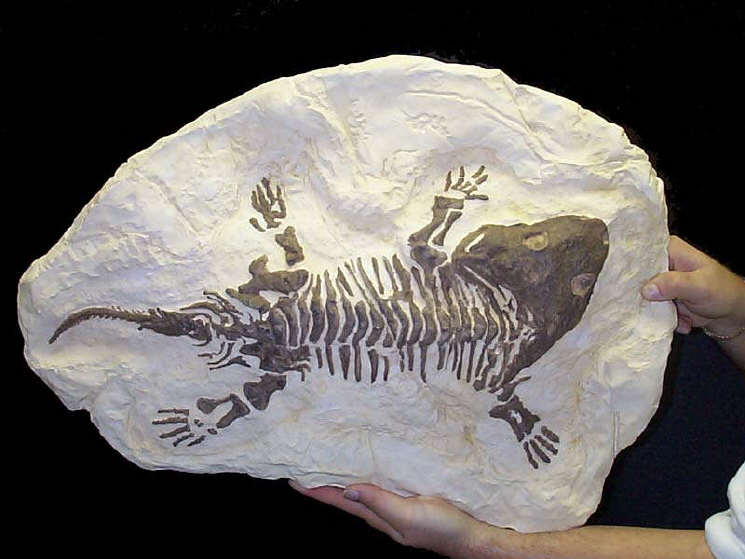 Az evolúció fogalma és lényege
Az evolúció latin eredetű szó és fejlődést jelent
Miért tanulmányozzuk?


 Mert az embert mindig is érdekelte, hogy kitől származik és merre tart a fejlődése…
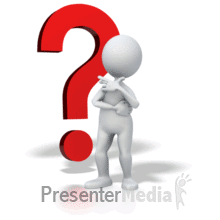 A XIX. századig: TEREMTÉSELMÉLET
Az élőlényeket Isten teremtette a mai formájukban, és a fajok változatlanok
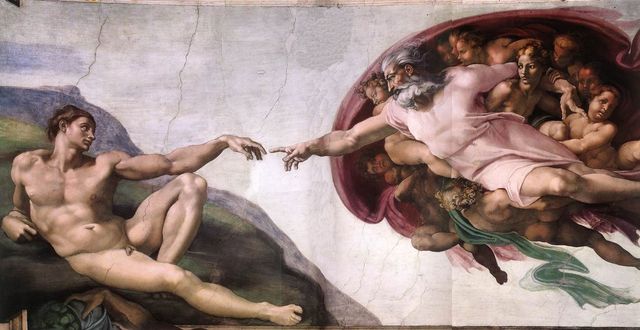 Michelangelo: Ádám teremtése (Sixtusi kápolna)
PÁNSPERMIA ELMÉLET („csírák mindenütt”): az élet más bolygókról származik (Apollo-12 kameráján levő baktérium)
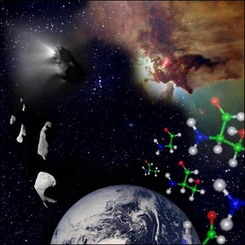 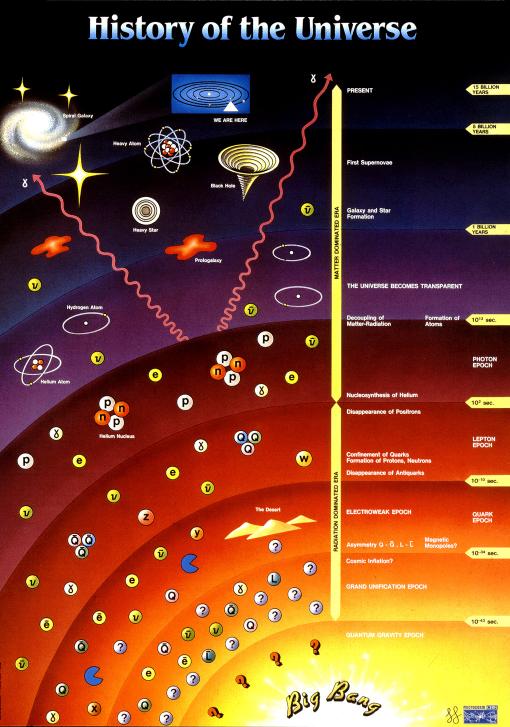 ABIOGÉN ÉLETKELETKEZÉS ELMÉLETE: evolúciós elmélet, mely szerint az élet itt, a Földön alakult ki fizikai és kémiai törvényszerűsé-gek szerint:
https://www.youtube.com/watch?v=rkYh3C1kImE
Stanley Miller kísérlete (1953.)
Eredményei bebizonyították, hogy az élethez szükséges szerves molekulák már a korai Földön is létrejöhettek.
Kísérletében az akkori körülményeket utánozta.
Stanley Miller kísérlete (1953.)
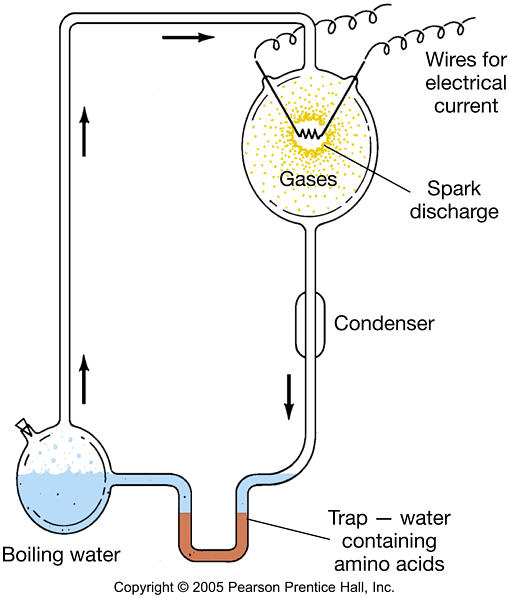 elektromos szikrát adó elektródokkal
AS molekulákat állított elő
vízbe kerülve „hártyával körülvett cseppeket”, koacervátumokat alkottak (Oparin elmélete)
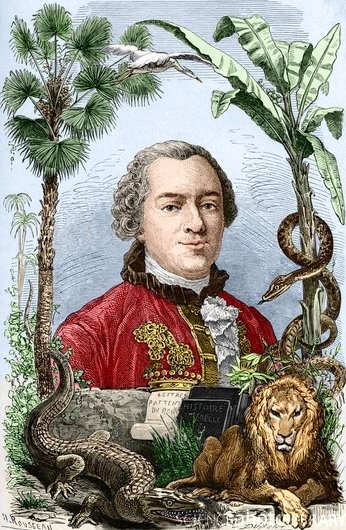 Georg L. L. Buffon (1707-1788): francia kreacionista (kreáció, lat. alkotás, mű), ugyanakkor vallja, hogy a változatosság a környezet hatására alakul ki.
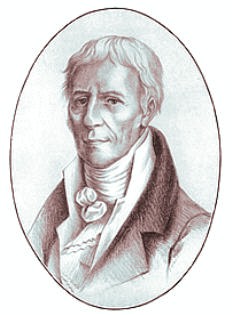 Jean-Baptist Lamarck (1744-1829): francia evolucionista, „az élőlények idővel alkalmazkodnak az új körülményekhez, ez pedig új formák kialakulását vonja maga után”.
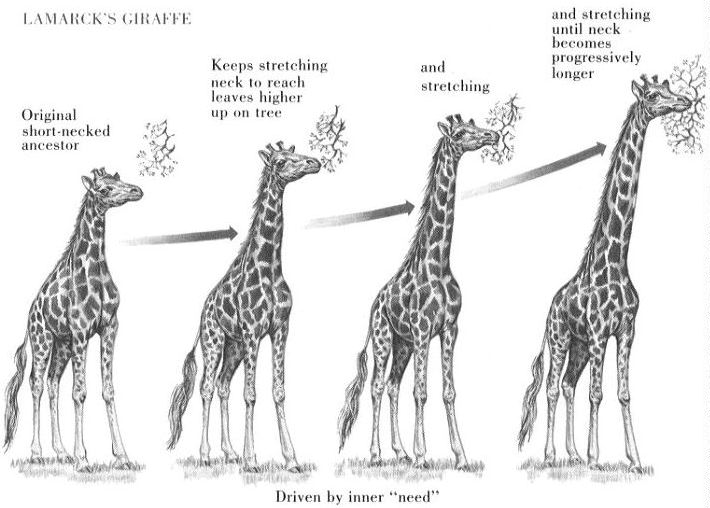 Charles Darwin (1809-1882): angol term.tudós, Beagle nevű hajóján 5 évig utazott a déli féltekén. Híres naplója az Egy természettudós utazása a föld körül (1839).
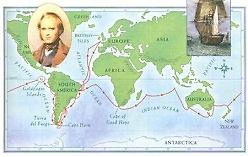 1859-ben A fajok eredete c. művében ismerteti elméletét: a fajok gyengébb egyedei a létért való harcban alulmaradnak (természetes szelekció), így a rátermettebbek elszaporodnak.
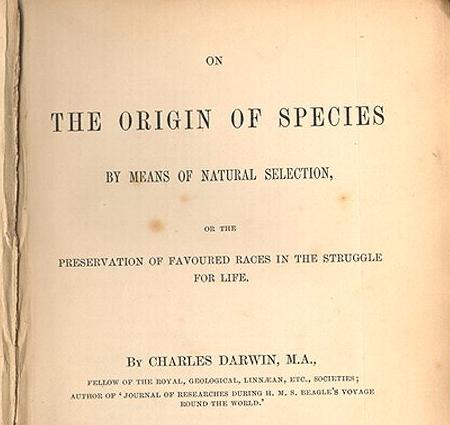 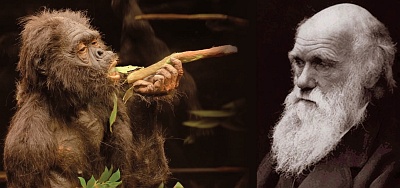 Az ember származása (1879)
Alfred R. Wallace (1823-1913): angol term.tudós, ausztráliai és ázsiai emlősöket vizsgálva  felismerte a természetes kiválasztás szerepét az evolúcióban
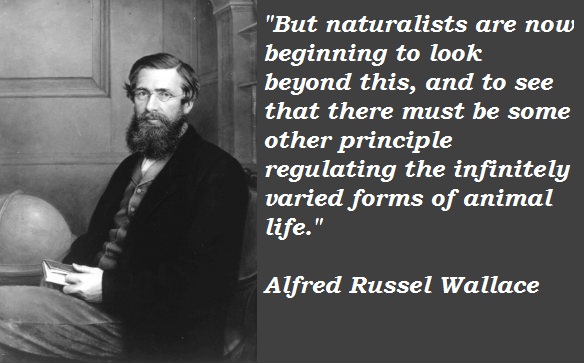 Neo-Darwinizmus (Fischer, Haldane és Wright): a mendeli genetika és a természetes szelekció elméletének egyesítése
Az élőlények génjeiket őseiktől öröklik.
A tulajdonságok a gének és a környezet kölcsönhatására alakulnak ki.
A megváltozott gének átadásakor új fajok alakulhatnak ki.
Hans Gregor Mendel (1822-1844)
Összegzés:
Szélsőséges kreacionista: A világ nem magyarázható meg az anyagi világ jelenségei alapján.
Szélsőséges evolucionista: A világ minden jelensége anyagi eredetű.
Mi adja a megoldást?
Tudásunk akkor lehet teljes, ha mindkét megismerési módot egyszerre alkalmazzuk, és ismereteit egyeztetni tudjuk → Modern evolúcióelmélet
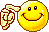 Forrásmunkák és képek:
http://www.mozaweb.hu/
http://tudasbazis.sulinet.hu/hu/termeszettudomanyok/foldrajz/termeszetfoldrajz/a-prekambrium/az-osido-bemutatasa
http://kreacionista.wordpress.com/2013/02/12/tudosok-akik-istenben-es-nem-darwinban-hittek/
http://www.darwinismrefuted.com/short_history_04.html
Köszönöm a figyelmet! :)